08.04.01
Строительство
Совокупность программ
 «ЦИФРОВЫЕ ТЕХНОЛОГИИ В СТРОИТЕЛЬСТВЕ»
ПРОГРАММА МАГИСТРАТУРЫ
Информационное моделирование в строительстве
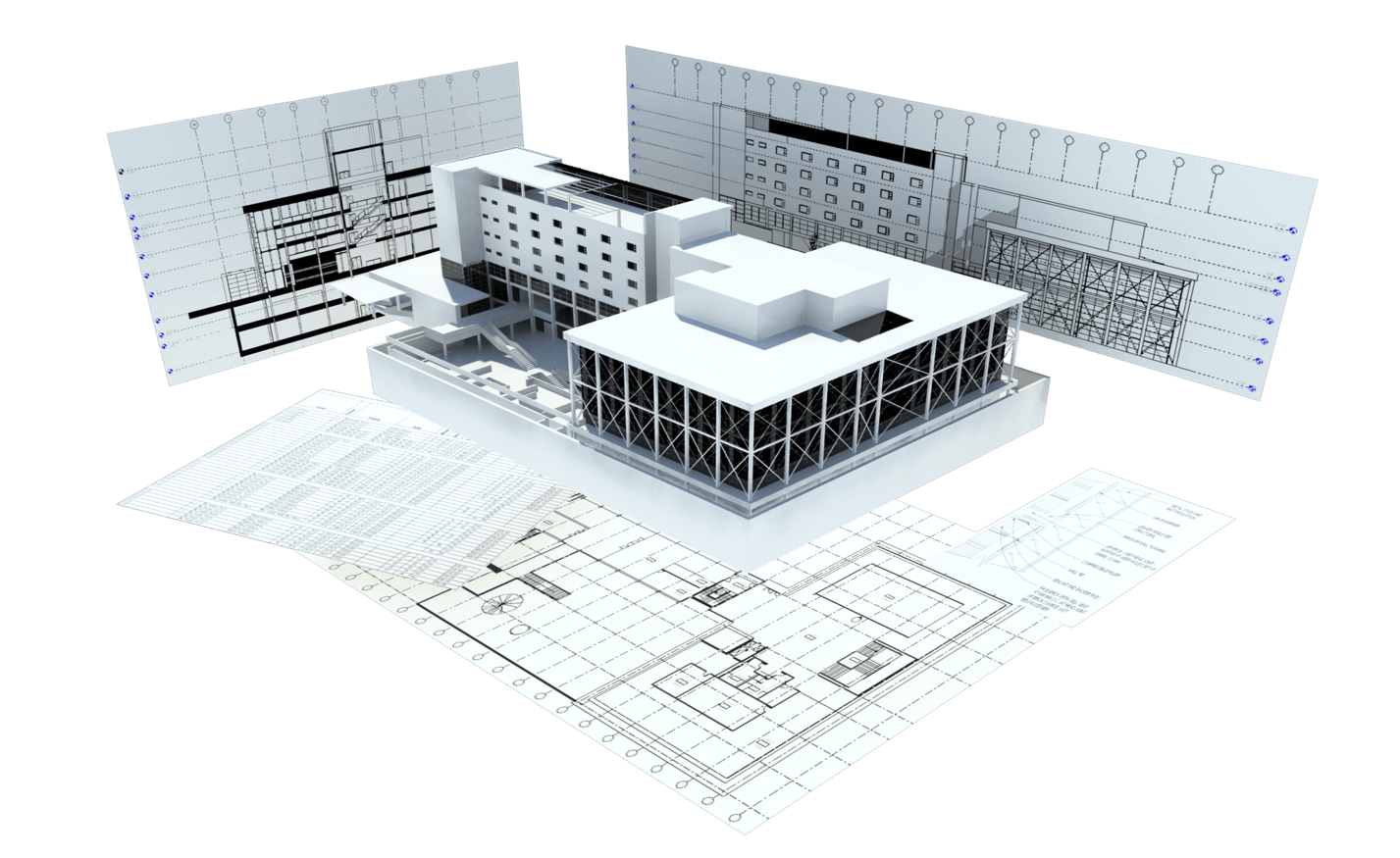 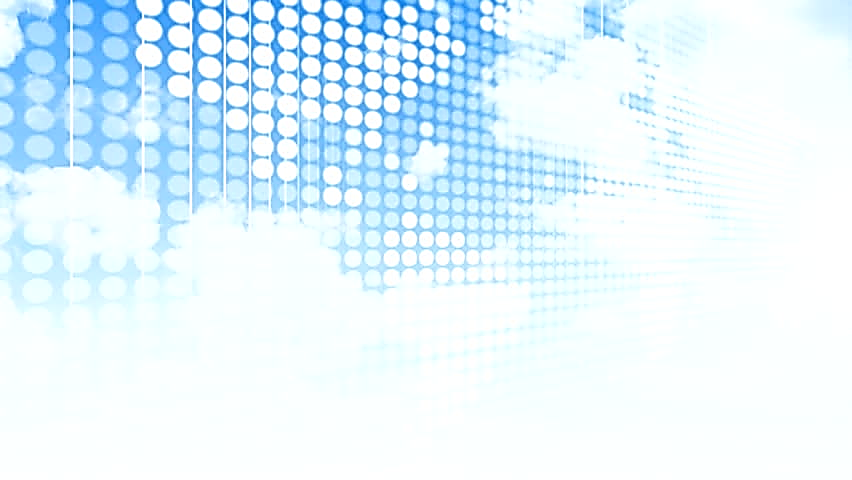 МАГИСТРАТУРА 08.04.01 Строительство 
Информационное моделирование в строительстве
ЦЕЛЬ ПРОГРАММЫ
Фундаментальная и предметно-ориентированная подготовка квалифицированных специалистов, призванных управлять процессом информационного моделирования на всех этапах жизненного цикла объекта строительства (планировать, организовывать, координировать, контролировать результат, оценивать эффективность управления).
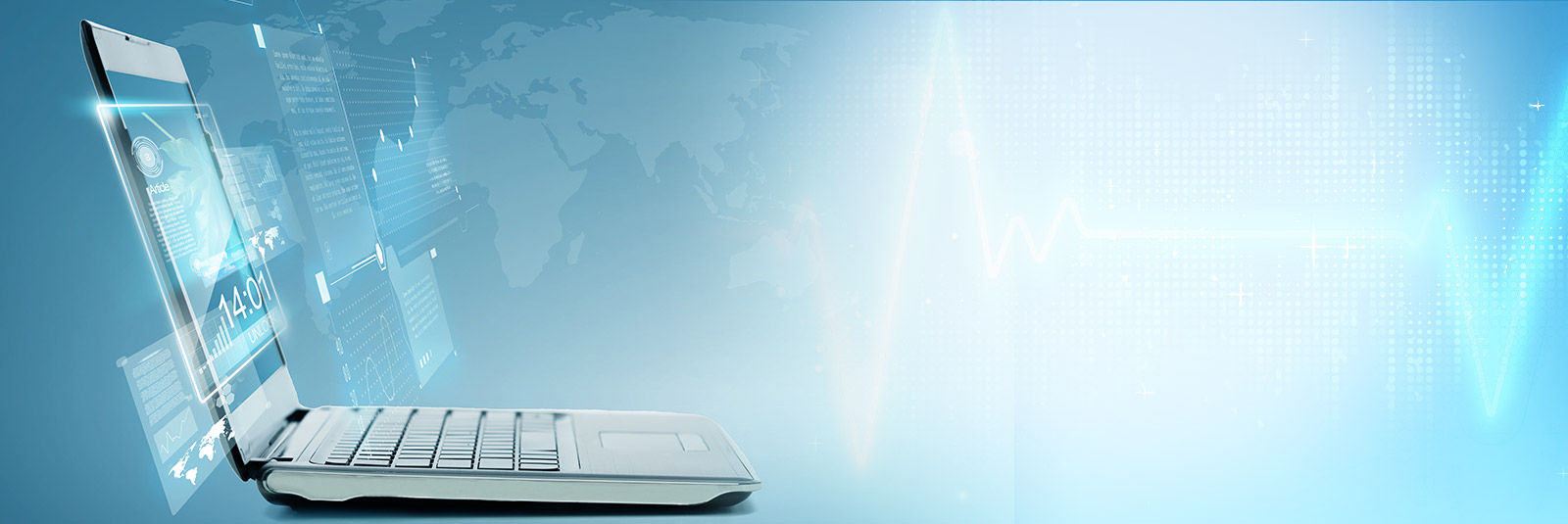 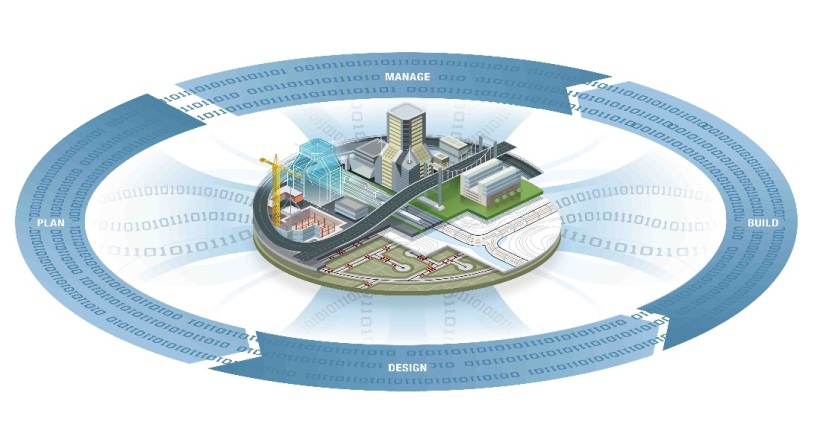 МАГИСТРАТУРА 08.04.01 Строительство 
Информационное моделирование в строительстве
ПРОФЕССИОНАЛЬНАЯ ДЕЯТЕЛЬНОСТЬ
Специалисты в области информационного моделирования в строительстве решают следующие профессиональные задачи:
выявление целей и разработка плана реализации проекта;
предоставление технической поддержки архитекторам, инженерам, руководителям строительных бригад и других вовлеченных в проект рабочих;
подбор кадров для работы над проектом, а также их обучение;
контроль над соблюдением сроков выполнения проекта;
управление BIM-технологией, предупреждение ошибок;
полное сопровождение проекта;
контроль и координация сотрудников;
разработка регламентов, библиотек общих данных;
внедрение BIM-стандартов;
проведение совещаний и консультаций на каждом этапе реализации.
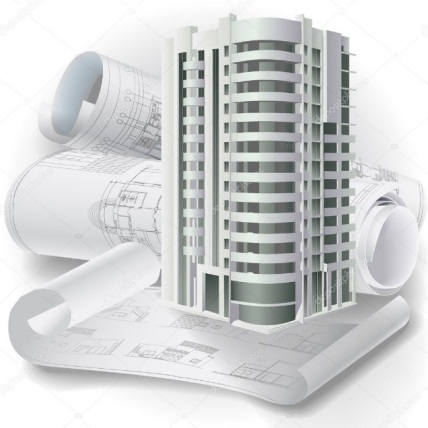 МАГИСТРАТУРА 08.04.01 Строительство 
Информационное моделирование в строительстве
ОБУЧЕНИЕ
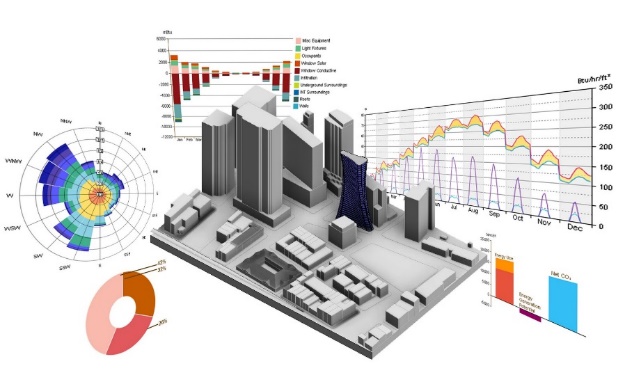 В процессе обучения студенты изучат, освоят и получат знания в следующих областях:
технологии информационного моделирования зданий на всех этапах жизненного цикла объекта;
достижения в сфере разработки, планирования и организации проектно-изыскательских работ; 
нормативно-техническая база и методы автоматизированного проектирования, строительства, реконструкции; 
методы и средства управления проектами; 
использование современных программных средств,                                         компьютерной и вычислительной техники.
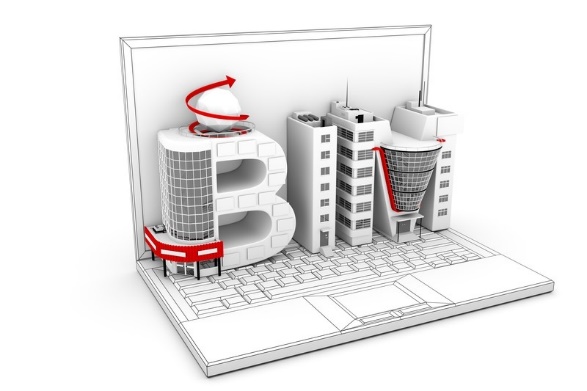 МАГИСТРАТУРА 08.04.01 Строительство 
Информационное моделирование в строительстве
ТЕМАТИКА ВЫПУСКНЫХ КВАЛИФИКАЦИОННЫХ РАБОТ
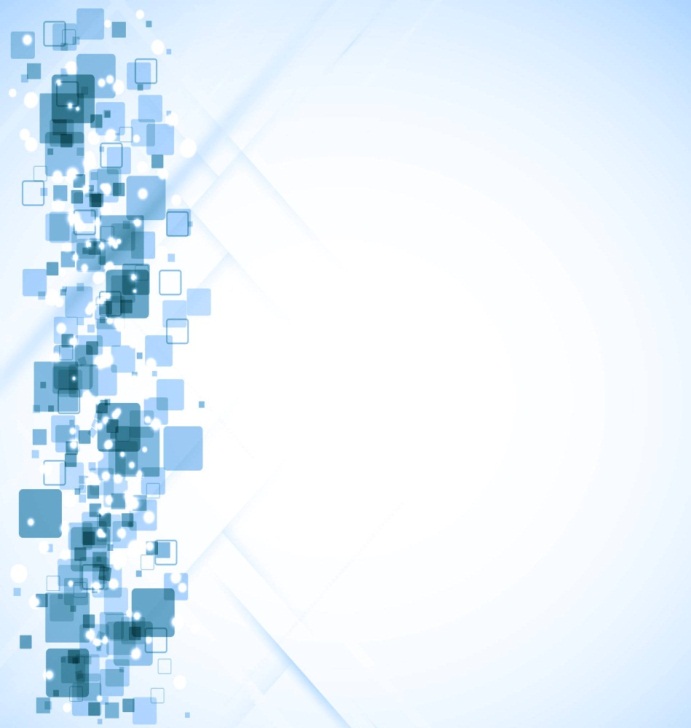 Формирование информационных моделей строительных объектов на всех этапах жизненного цикла
Системная интеграция в области информационного моделирования подсистем строительных объектов
Управление деятельностью по внедрению и развитию технологий информационного моделирования на уровне организации
Управление жизненным циклом строительного объекта на основе технологий информационного моделирования
Проектирование состава информационных моделей, формирование библиотек и хранилищ данных, их верификация по заданным критериям
Подготовка информационных моделей строительных объектов для передачи между различными программными комплексами и её осуществление
Разработка интерфейсов, форматов обмена данными между информационными моделями различных уровней и различных подсистем
МАГИСТРАТУРА 08.04.01 Строительство 
Информационное моделирование в строительстве
ТРУДОУСТРОЙСТВО ВЫПУСКНИКОВ
Трудоустройство выпускников происходит в высоко-технологичном, научно-исследовательском и инвестиционно-финансовом секторах строительной отрасли, проектных, строительных и эксплуатирующих компаниях, ориентированных на применение технологий информационного моделирования.
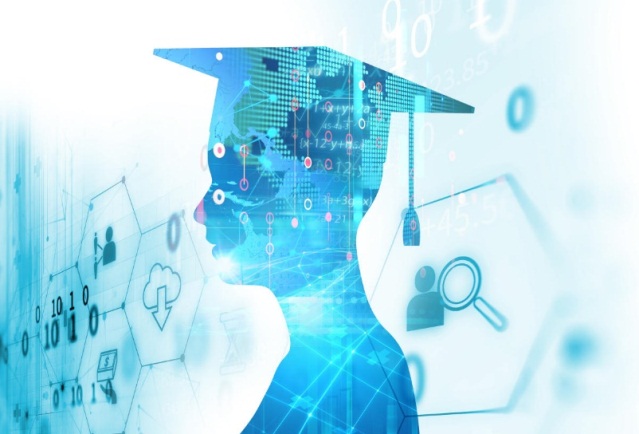 Должности, на которые может претендовать выпускник: 
при реализации научно-исследовательской деятельности: инженер-исследователь, научный сотрудник; 
при реализации проектной деятельности: инженер-проектировщик, BIM-инженер; 
при реализации организационно-управленческой деятельности: BIM-менеджер, BIM-координатор, управление коллективом (руководитель проектного сектора, группы, отдела и др.); 
при реализации производственно-технологической деятельности: инженерные должности (инженер, технолог, технический руководитель производственного подразделения и др.).
МАГИСТРАТУРА 08.04.01 Строительство 
Информационное моделирование в строительстве
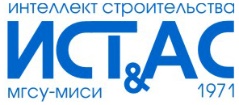 ВЫПУСКАЮЩАЯ КАФЕДРА
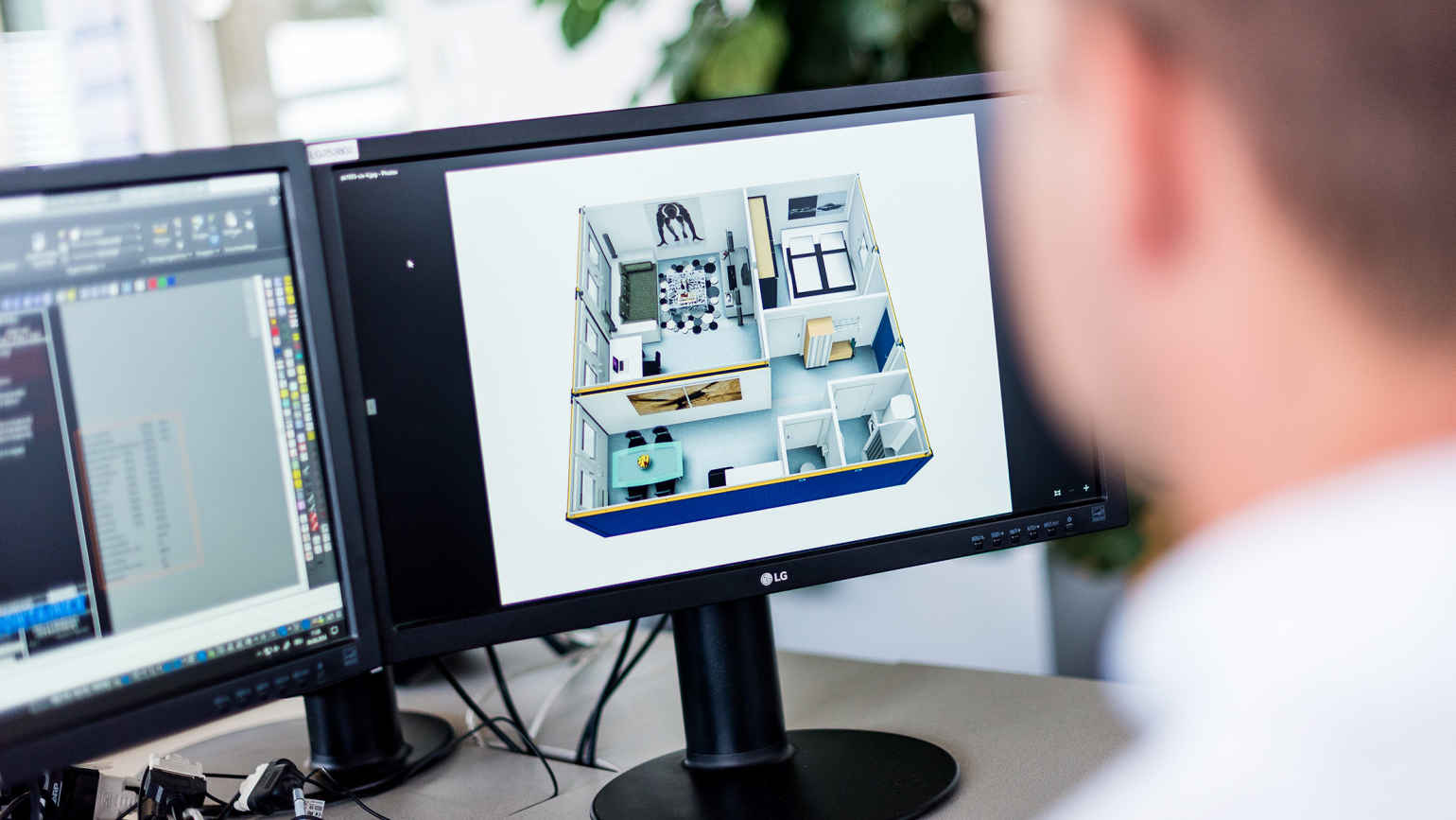 Кафедра «Информационных систем, технологий и автоматизации в строительстве» («ИСТАС») создана в 1971 году и имеет почти
50-летнюю историю подготовки высококвалифицированных специалистов в области автоматизации и информатизации строительства.
Сегодня кафедра объединяет более 40 высококвалифицированных ученых и экспертов, имеющих большой практический опыт работы в области создания и использования информационных и интеллектуальных технологий для организации, управления в строительстве и архитектурно-строительном проектировании. Преподаватели кафедры совместно с учащимися ведут научные исследования по наиболее актуальным вопросам информатизации в строительстве.
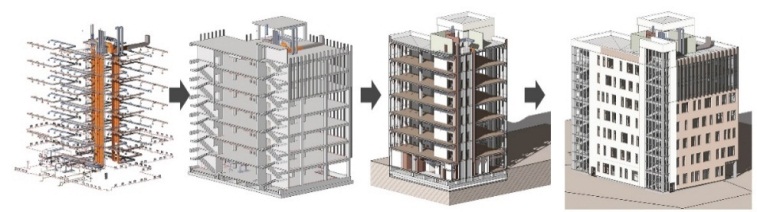 Дирекция ИЭУИС
Задай вопрос
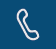 +7(495)287-49-16 вн.  30-48
euis@mgsu.ru
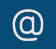 Контакты приемной комиссии НИУ МГСУ
t.me/pk_mgsu
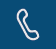 +7-495-781-99-88
https://www.instagram.com/priem_v_mgsu/
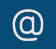 Priemkom@mgsu.ru
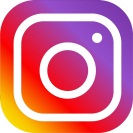 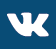 Официальная группа ВК 
http://vk.com/priem_v_mgsu